Plan Familiar de Emergencias
Secretaría Nacional de Gestión de Riesgos
El Plan Familiar de Emergencias es un conjunto de actividades que deben realizar las familias, nos permite identificar y reducir riesgos que se generan en la familia, en el entorno social o natural y con ello realizar preparativos para reaccionar adecuadamente en caso de emergencias.
Nos permite identificar: 
los sitios de peligros, 
zonas de peligros  
rutas de evacuación cercana a tu hogar
descubrir las vulnerabilidades, 
acciones a realizar y asignar responsabilidades a cada integrante de la familia, 
a quien se deberá dar prioridad en una emergencia y.
la importancia de una mochila de emergencia.
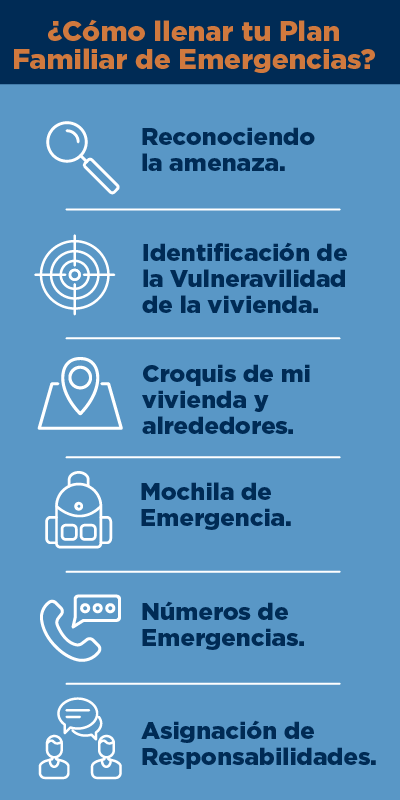 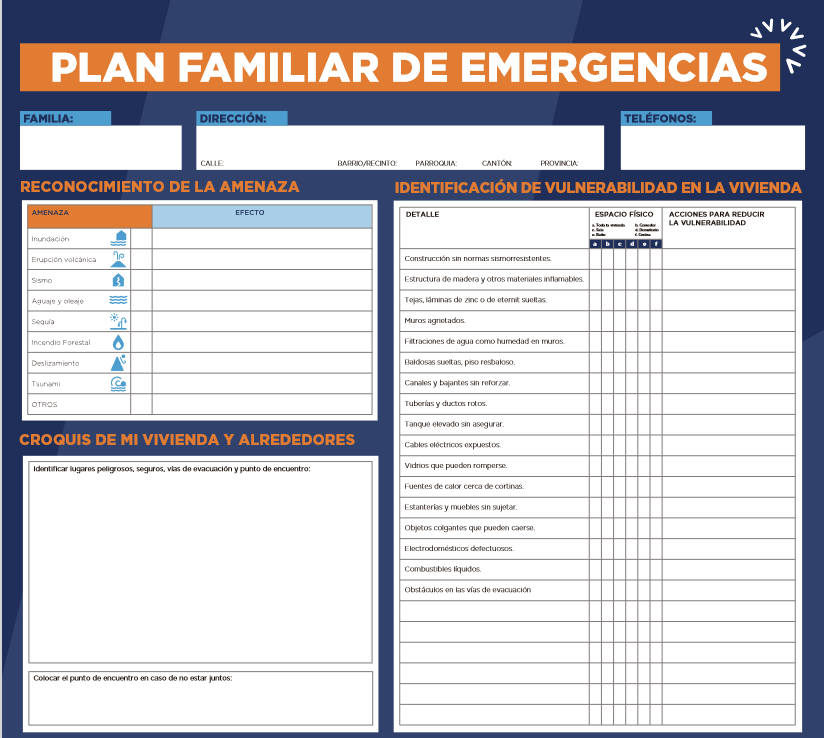 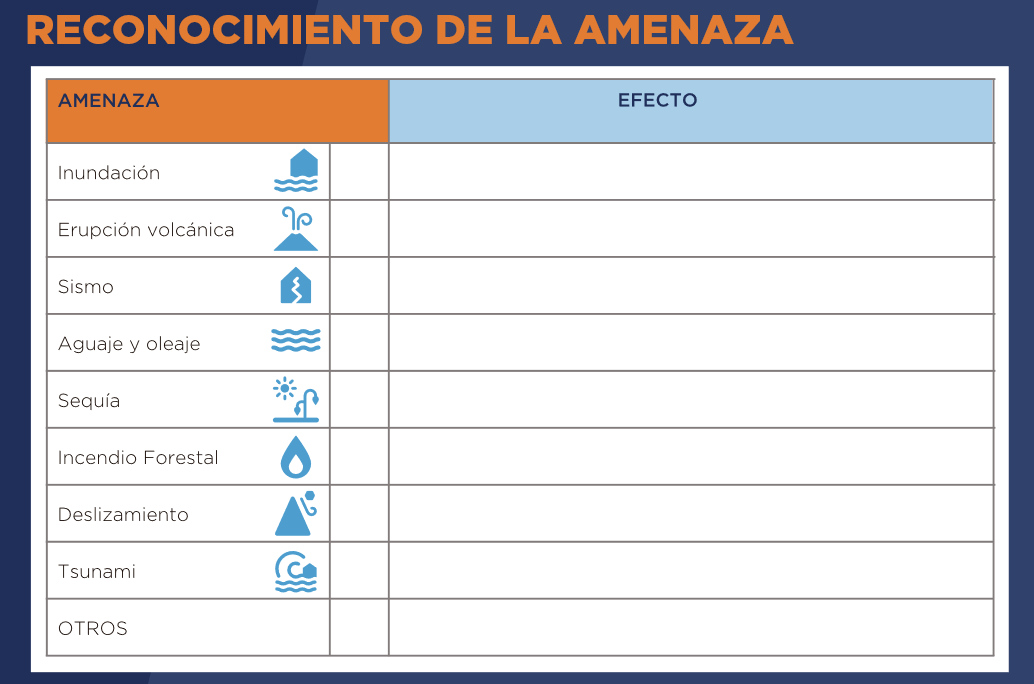 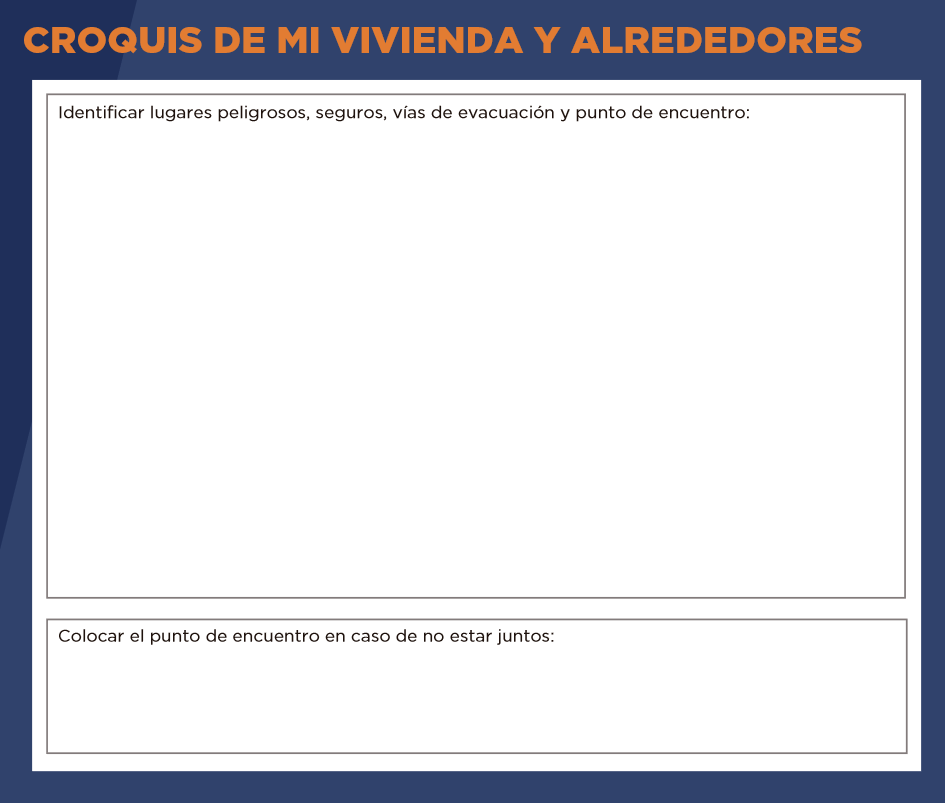 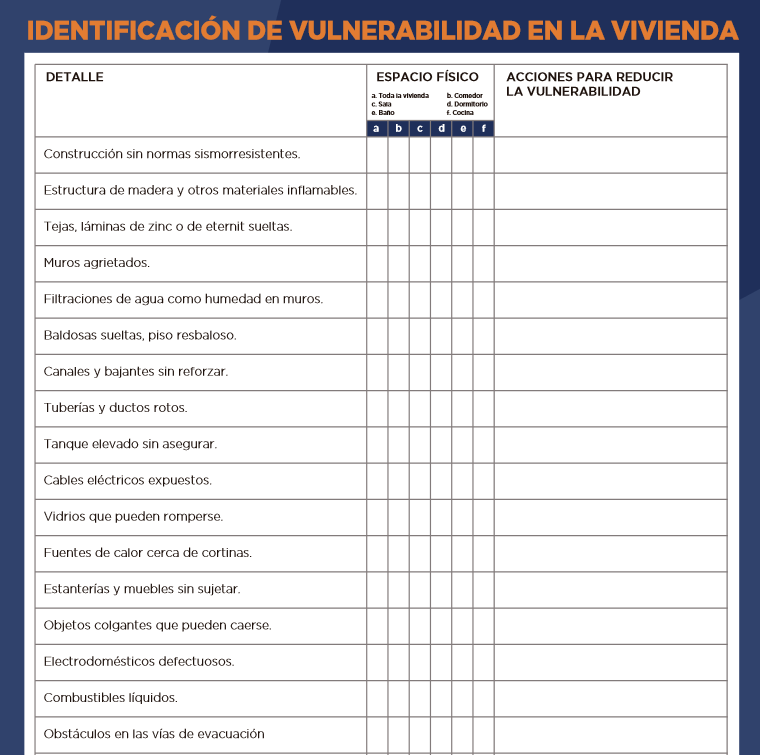 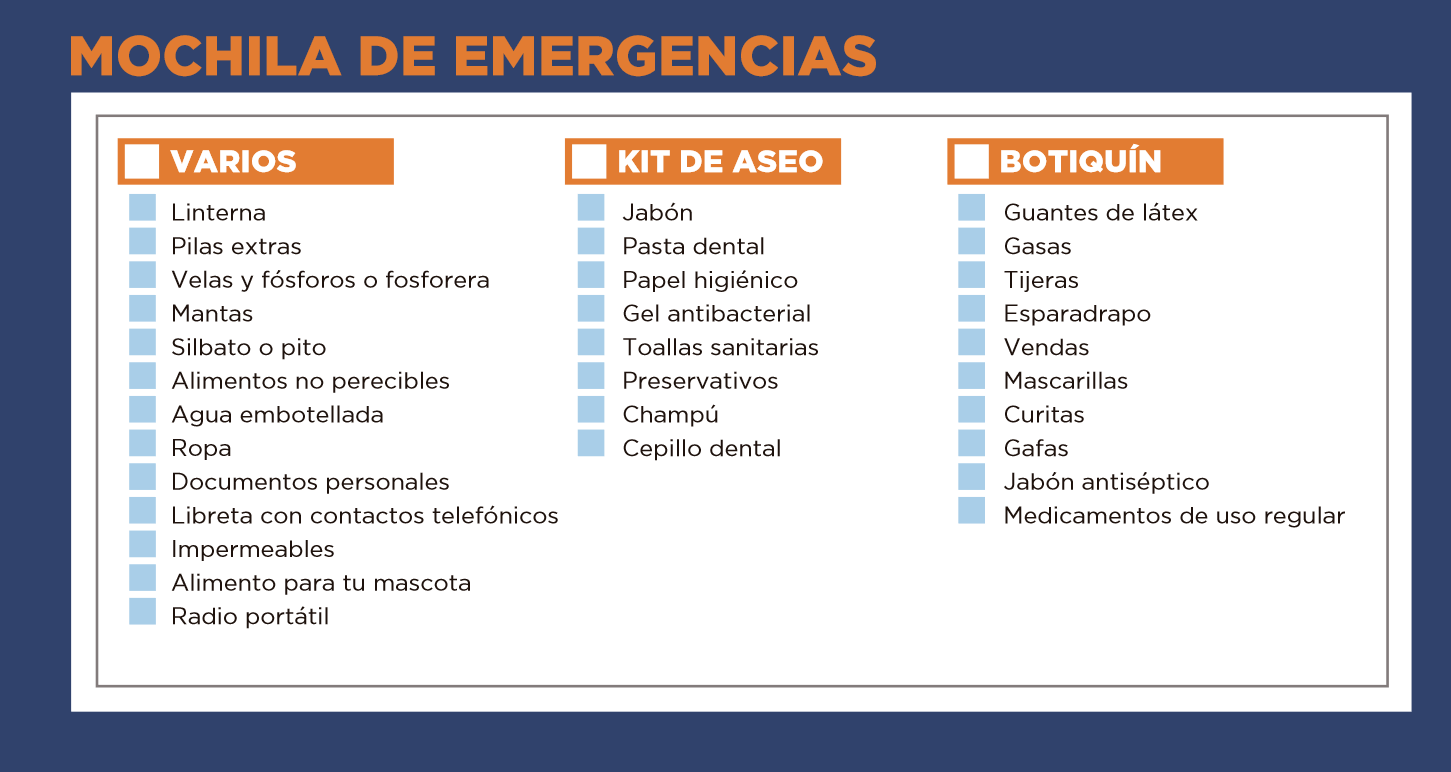 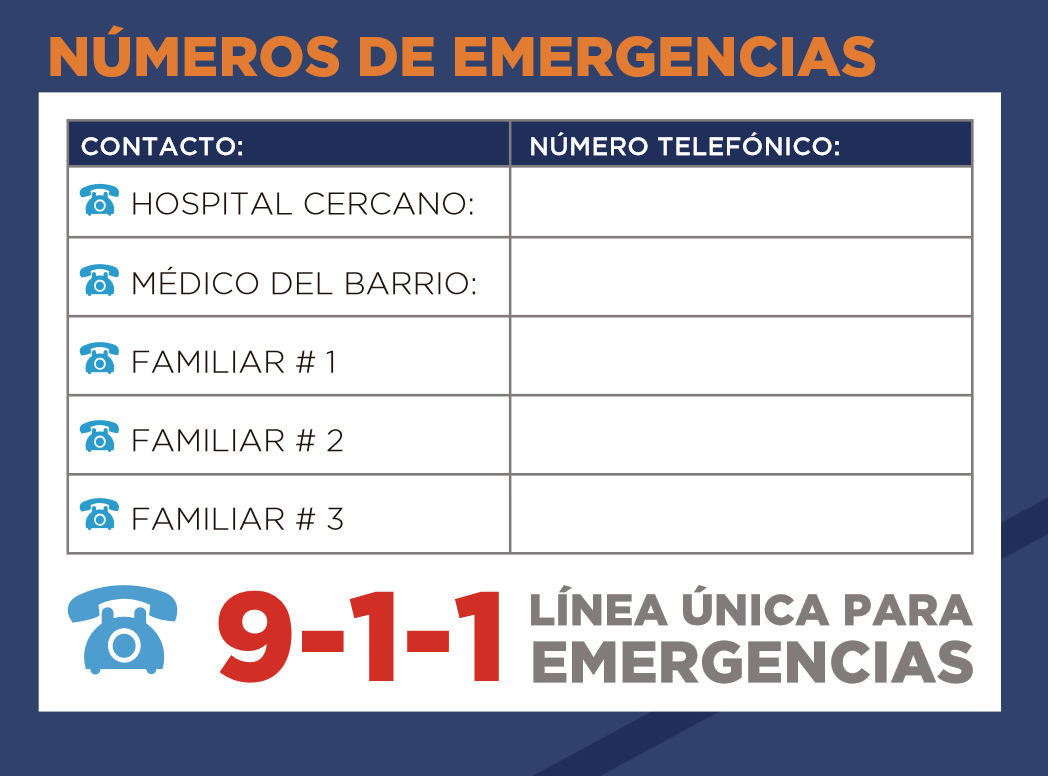 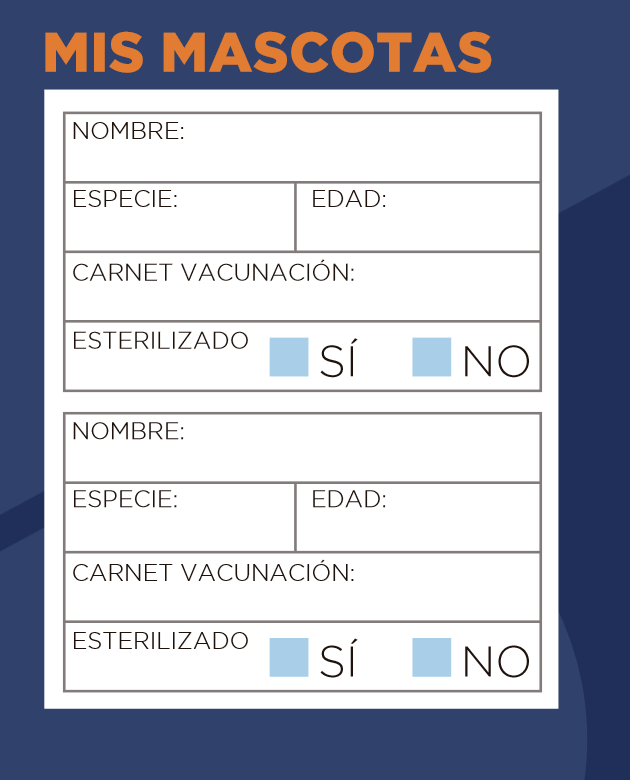 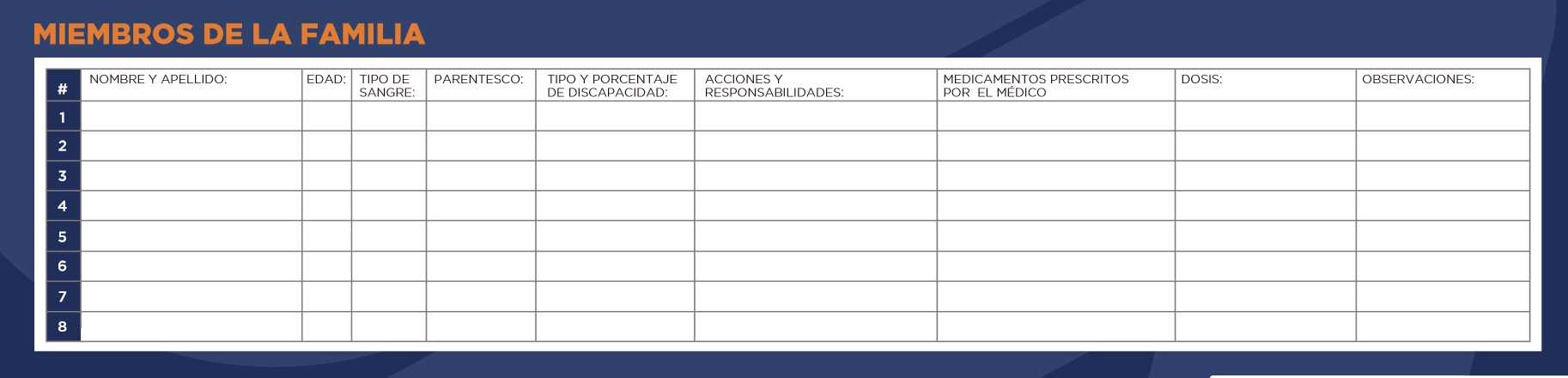 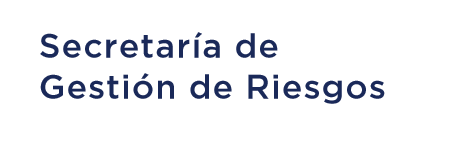 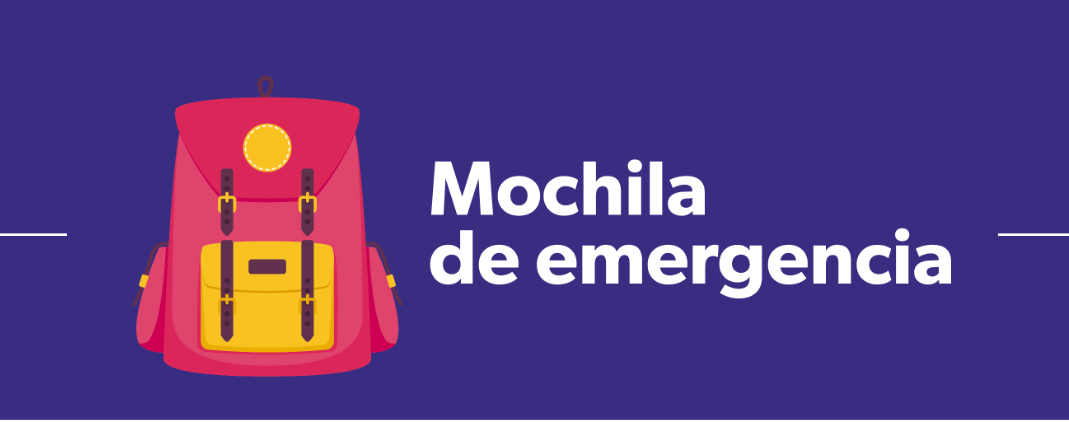 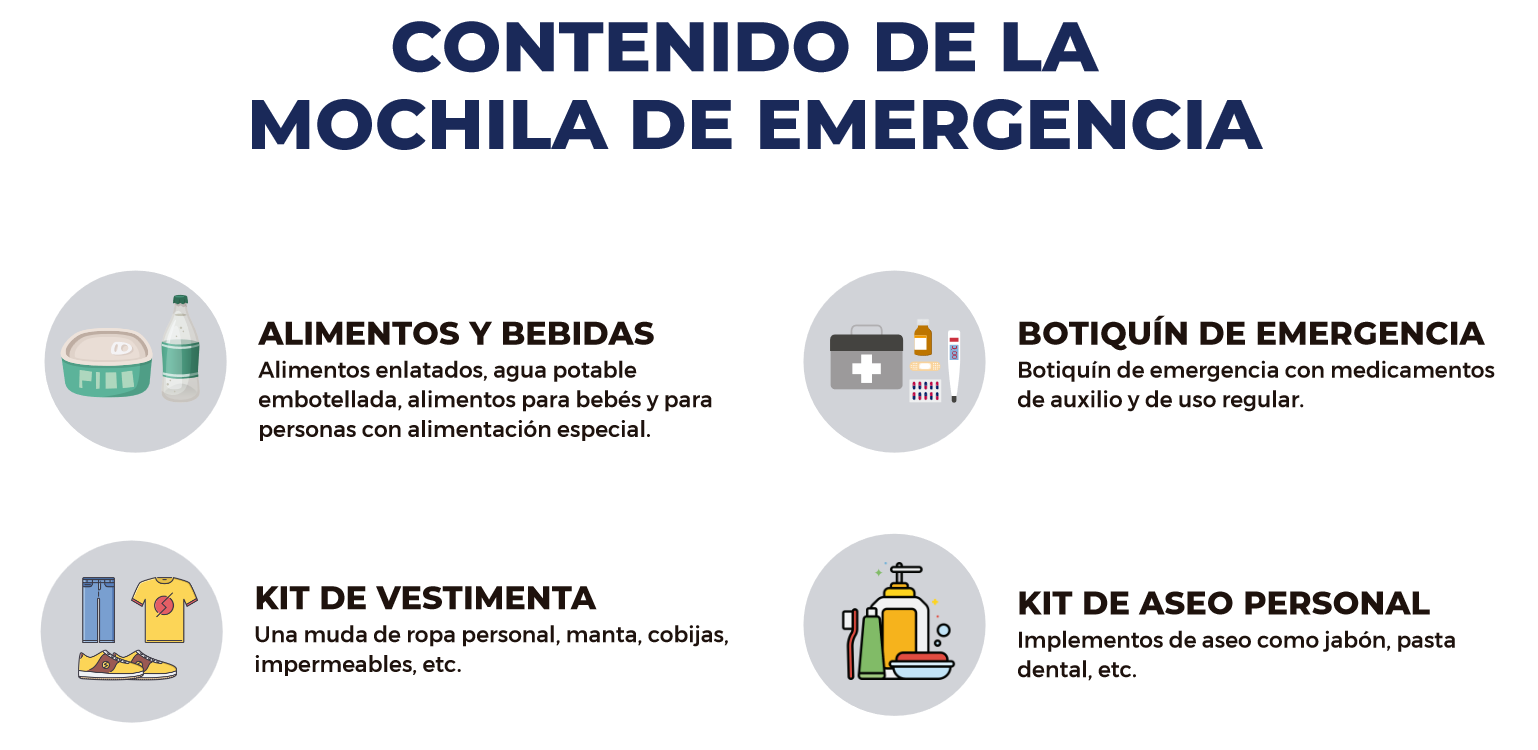 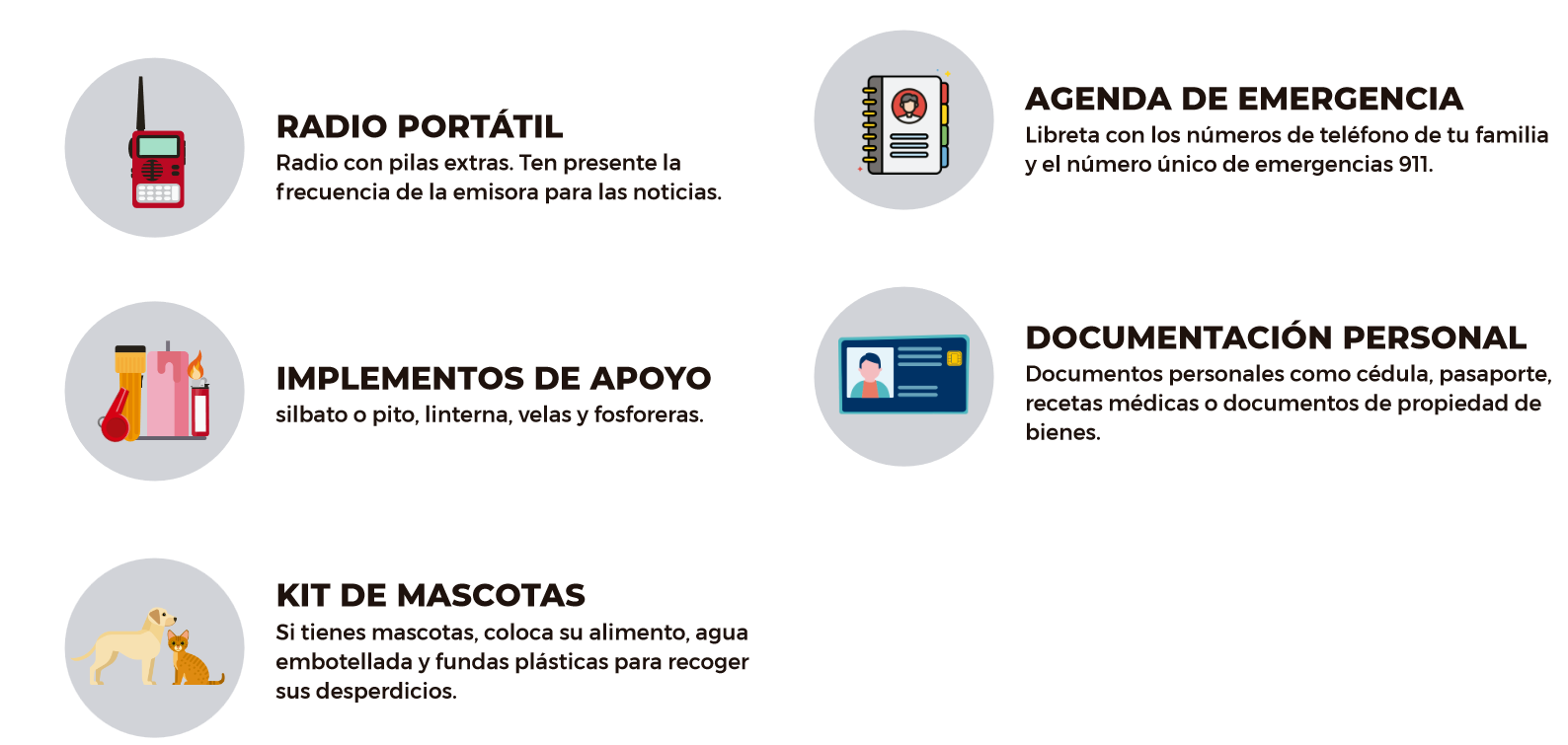